Analytics Overview
Dr. Satish Nargundkar
Georgia State University
Analytics Tasks
Framing the problem 
Data Collection, Data Preparation
Description, Visualization
Model Development 
Segmentation
Prediction
Association
Optimization
Simulation
Model Evaluation 
Communication
Monitoring
The Data Mining Process
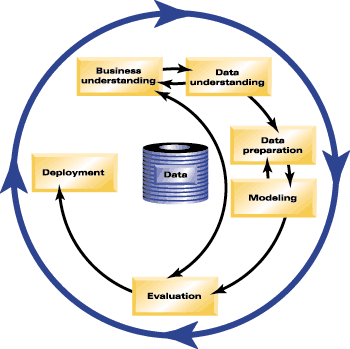 Shearer, 2000
The Cross-Industry Standard Process for Data Mining (CRISP-DM)
Product 
Planning
Customer 
Acquisition
Stage 1
Stage 2
Customer 
Valuation
Customer Manage-ment
Collections 
and 
Recovery
Stage 4
Stage 3
Application in Financial Services